Светодиоды и 
полупроводниковые лазеры.
Выполнила: 
Корожнева А.А.
21314 гр.
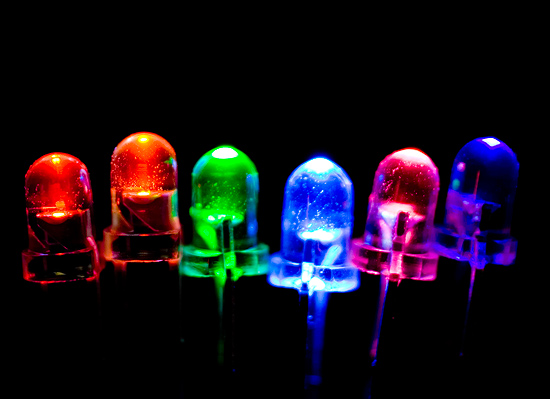 Часть 1. Светодиоды.
Что это такое?
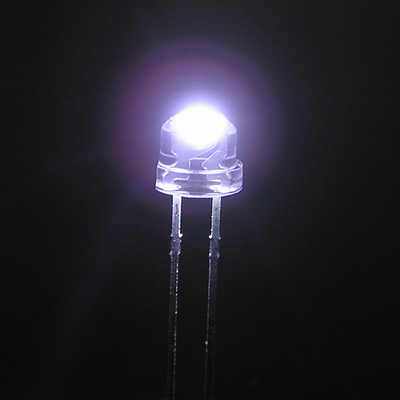 Светодиод или светоизлучающий диод  -  полупроводниковый диод на базе p-n- либо гетероперехода, излучающий кванты света при протекании через него прямого света.
Историческая справка.
1923г. - Олег Владимирович Лосев заметил
 голубоватое свечение, испускаемое некоторыми 
полупроводниковыми детекторами, которые
 преобразуют высокочастотный сигнал
 радиостанции в низкочастотный звуковой 
в простейших радиоприёмниках.
Кратко о строении.
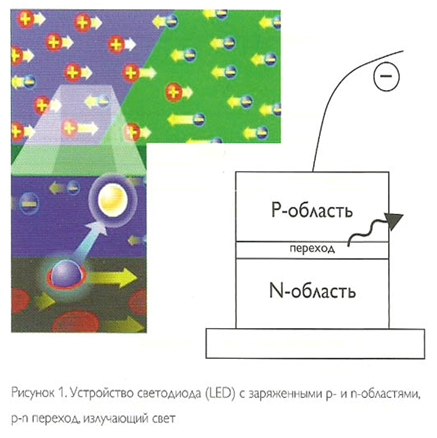 Кратко о строении.
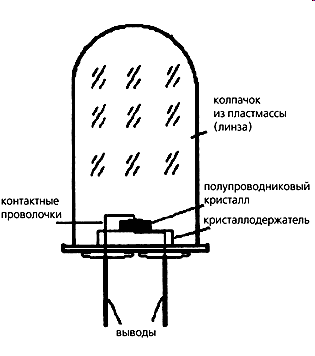 Для увеличения направленности излучения  применяют оптические полусферы в качестве линз. Конструкция полусфер обеспечивает фокусировку излучения в нужном телесном угле. Показатель преломления пластмассы выбирается так, чтобы увеличить коэффициент вывода излучения ho
Принцип действия светодиодов.
Принцип действия 
светодиода основан 
на излучательной 
рекомбинации инжектированных
 носителей в  прямосмещенном
 p-n переходе,
  где Lp - диффузионная длина.
Основные группы светодиодов.
С излучением
 в видимой части спектра
С излучением в 
инфракрасной части
 диапазона
Светодиоды видимого диапазона.
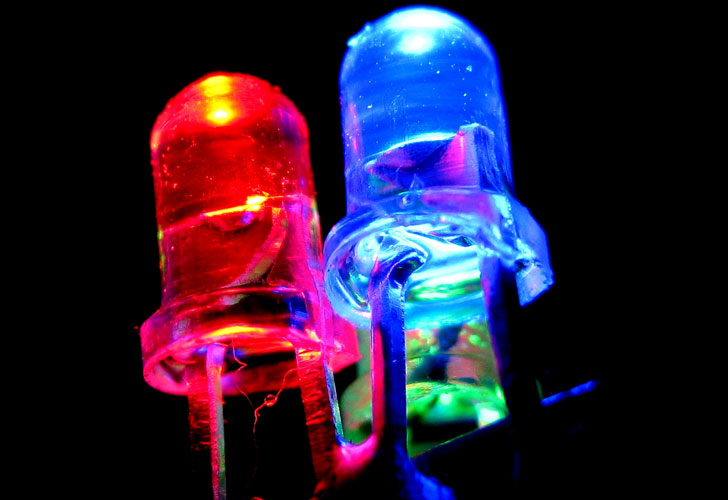 По длинам волн этот диапазон находится от 0,39 до 0,77 мкм, что соответствует энергии квантов света от 2,8 до 1,8 эВ.
Светодиоды видимого диапазона.
Цвета фотодиодов, выпускаемых в промышленности:

красный (1,8 эВ GaP, ZnO, GaAs0,6P0,4);
оранжевый(GaAs0,35P0,65);
желтый (GaAs0,14P0,86);
зеленый (2,3 эВ GaP, ZnTe);
голубой (2,4 эВ GaAs-ErYb, SiC, CdS);
фиолетовый (2,8 эВ GaN).
Светодиоды видимого диапазона.Спектр.
Светодиоды видимого диапазона.
Полная эффективность преобразования ηF электрического сигнала в оптический дается следующим выражением:






Здесь P – мощность на входе, (1 – cosθc) – телесный угол, Φ(λ) – скорость генерации фотонов в единицах [фотон/(с · см2)], R1 – коэффициент отражения от тылового контакта, α и x – соответственно коэффициенты поглощения и толщина p- и n-областей прибора.
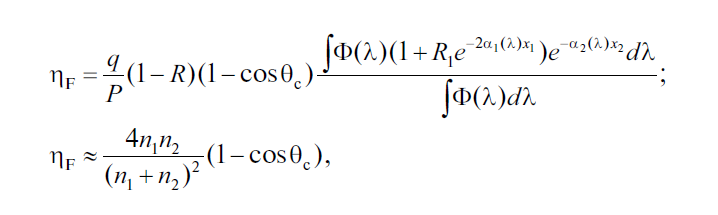 Светодиоды видимого диапазона.Конструкция.
Светодиоды ИК - излучения.
Области применения светодиодов ИК-излучения:
оптоэлектронные устройства коммутации;
оптические линии связи;
системы дистанционного управления.




Наиболее распространенный в настоящее время инфракрасный источник – это светодиод на основе GaAs (λ = 0,9 мкм).
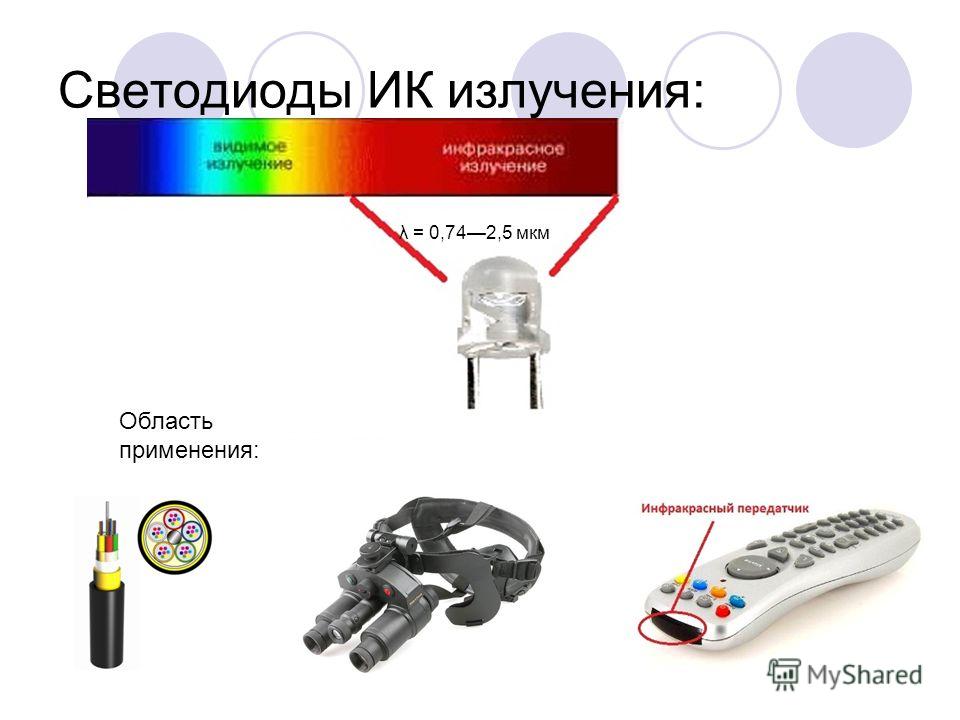 Светодиоды коротковолнового диапазона.
Нитриды элементов третьей группы (GaN, AlN, InN) и тройные соединения на их основе являются широкозонными полупроводниками с прямыми оптическими переходами.

Особенности светодиодов на основе гетероструктуры InGaN/GaN:
высокая интенсивность люминесценции, достигающая 2–3 кд;
высокое значение квантового выхода η = 5,4 %.
Светодиоды коротковолнового диапазона.
Применение.
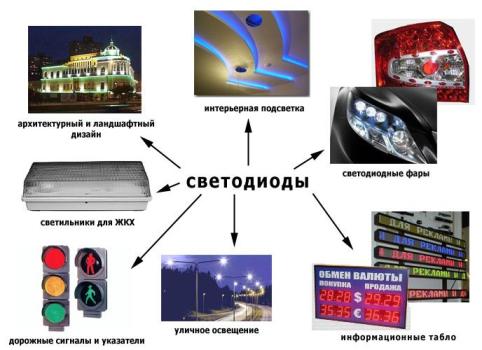 Часть2.Полупроводниковые лазеры.
Что это такое?
Полупроводниковым лазером называют 
оптоэлектронное устройство, 
генерирующее когерентное излучение
 при пропускании через него электрического
 тока.
Историческая справка.
Полупроводниковые лазеры на кристалле GaAs впервые 
были осуществлены в 1962 в лабораториях
 Р. Холла, М. И. Нейтена и Н. Холоньяка (США)
Кратко о строении.
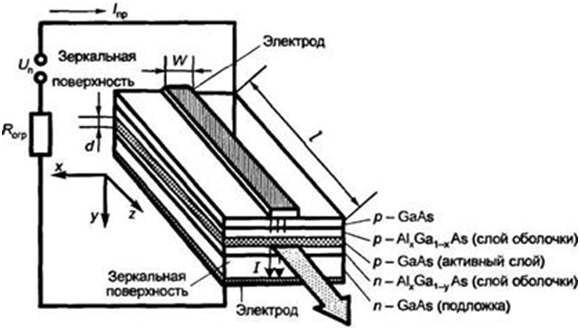 Принцип действия.
Здесь должно быть видео.
Принцип действия полупроводникового лазера на основе p-n-перехода: а) отсутствие смещения; б) при смещении в прямом направлении
Структура полупроводникового лазера на гомопереходе
Полупроводниковые лазеры
Лазеры на гетероструктурах
с одним гетеропереходом: n-GaAs – p-Ge, p-GaAs – n-AlxGa1–xAs;
c двумя гетеропереходами: n-AlxGa1–xAs – p-GaAs – p+-AlxGa1–xAs).

Использование гетероперехода позволяет реализовать одностороннюю инжекцию при слаболегированном эмиттере лазерного диода и существенно уменьшить пороговый ток.
Зонная диаграмма полупроводникового лазера на
 двойном гетеропереходе: а) чередование слоев в лазерной
 двойной n-p-p+-гетероструктуре; б) зонная диаграмма двойной
 гетероструктуры при нулевом напряжении; в) зонная диаграмма 
лазерной двойной гетероструктуры в активном режиме генерации лазерного излучения
Структура полупроводникового лазера на двойном 
гетеропереходе: приборная реализация лазерного диода 
Al0,3Ga0,7As (p) – GaAs (p) и GaAs (n) – Al0,3Ga0,7As (n), 
активная область – слой из GaAs (n)
Зависимость от температур.
Спасибо за внимание!